Figure 3 Strategies of ongoing clinical trials to examine which lipid-targeted therapy should be added to statin ...
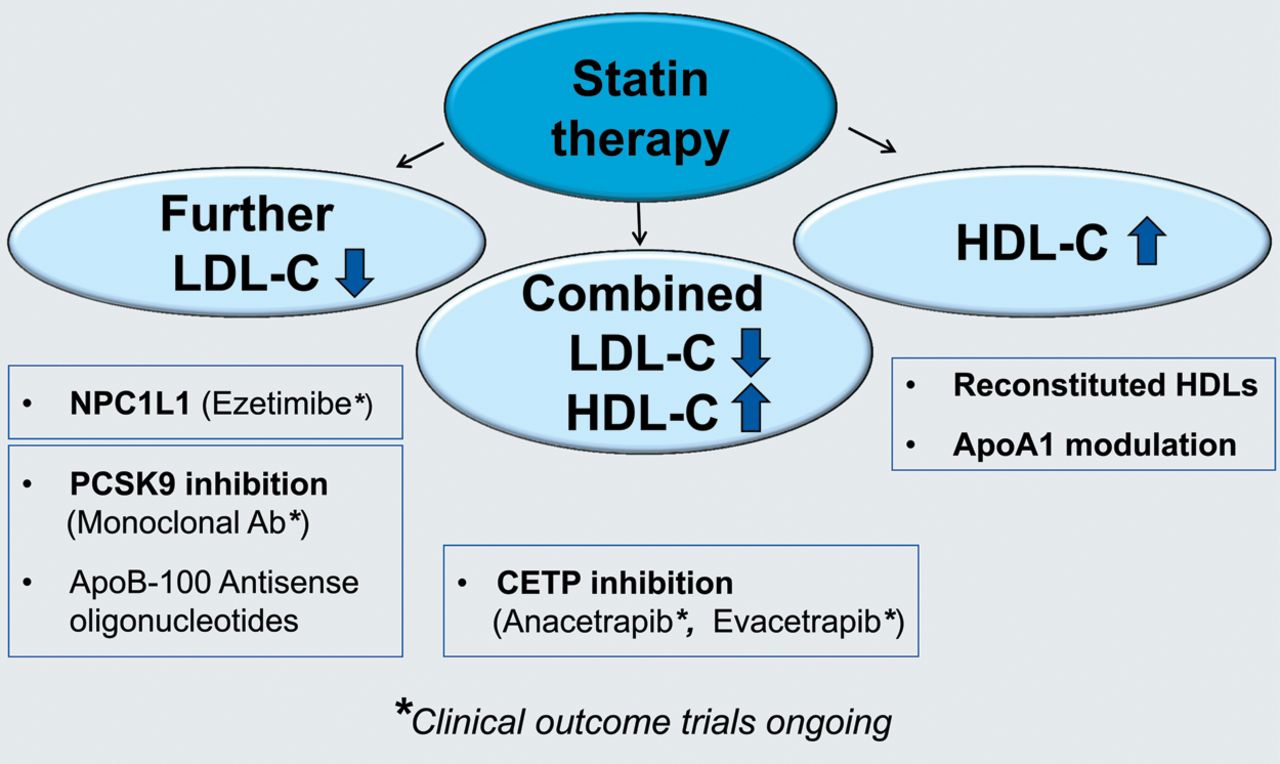 Eur Heart J, Volume 34, Issue 17, 1 May 2013, Pages 1254–1257, https://doi.org/10.1093/eurheartj/eht064
The content of this slide may be subject to copyright: please see the slide notes for details.
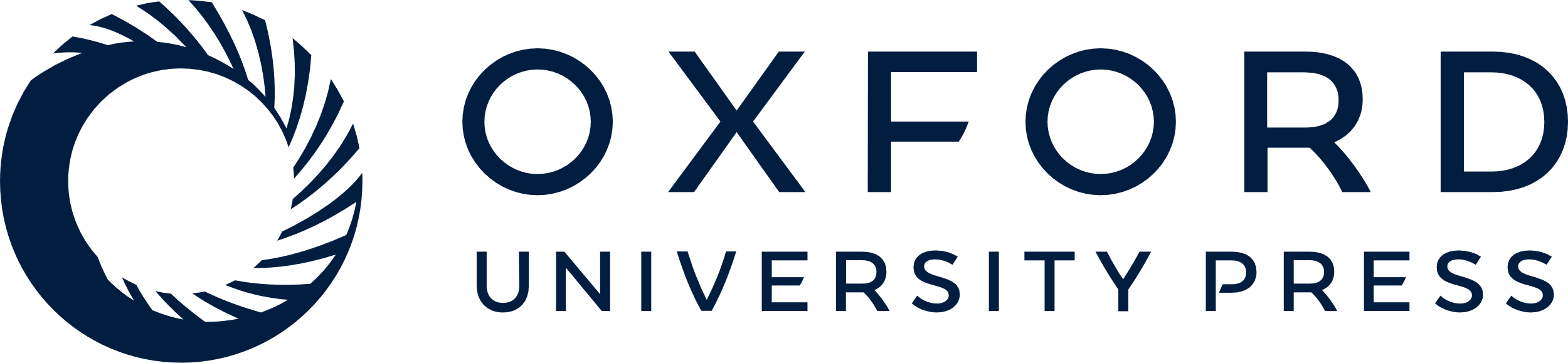 [Speaker Notes: Figure 3 Strategies of ongoing clinical trials to examine which lipid-targeted therapy should be added to statin treatment in patients with high vascular risk. Ab, antibody; C, cholesterol; CETP, cholesteryl ester transfer protein.


Unless provided in the caption above, the following copyright applies to the content of this slide: Published on behalf of the European Society of Cardiology. All rights reserved. © The Author 2013. For permissions please email: journals.permissions@oup.com]
Figure 2 Comparison of the AIM-HIGH and the HPS2-THRIVE trial. C, cholesterol; ER, extended release; FU, follow-up.
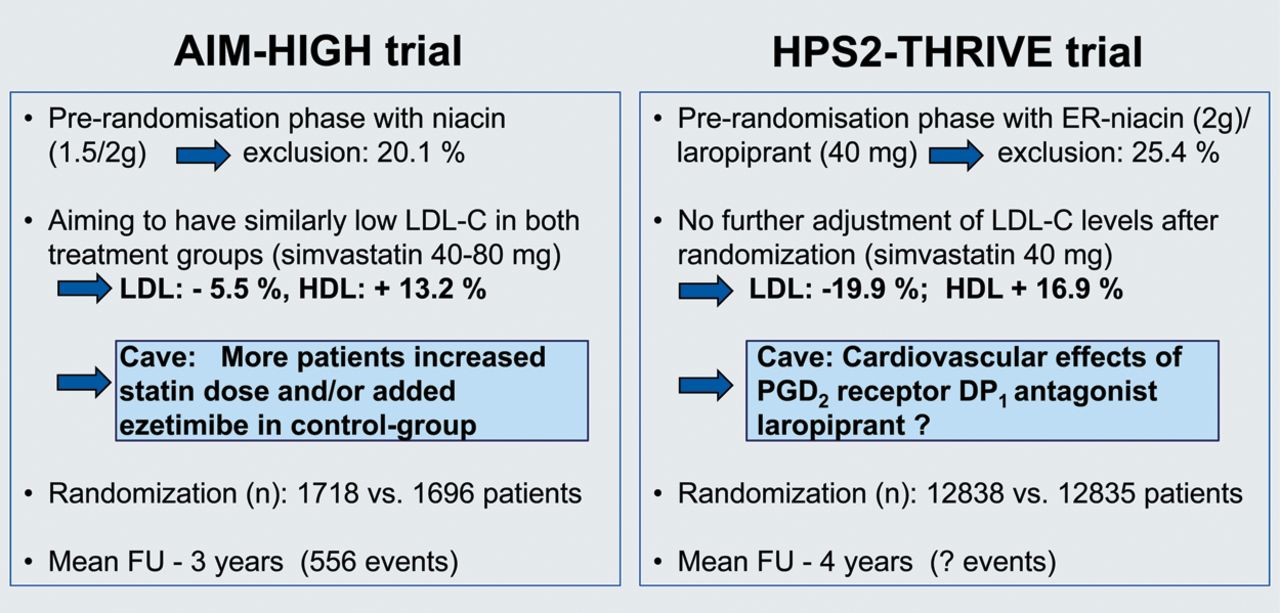 Eur Heart J, Volume 34, Issue 17, 1 May 2013, Pages 1254–1257, https://doi.org/10.1093/eurheartj/eht064
The content of this slide may be subject to copyright: please see the slide notes for details.
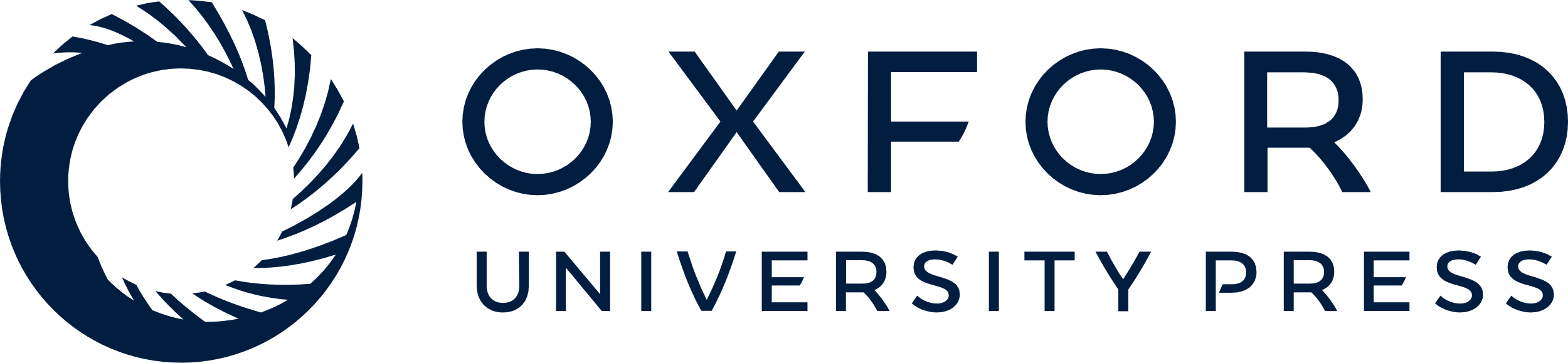 [Speaker Notes: Figure 2 Comparison of the AIM-HIGH and the HPS2-THRIVE trial. C, cholesterol; ER, extended release; FU, follow-up.


Unless provided in the caption above, the following copyright applies to the content of this slide: Published on behalf of the European Society of Cardiology. All rights reserved. © The Author 2013. For permissions please email: journals.permissions@oup.com]
Figure 1 Niacin (vitamin B3)—a lipid-modifying agent with a long history.
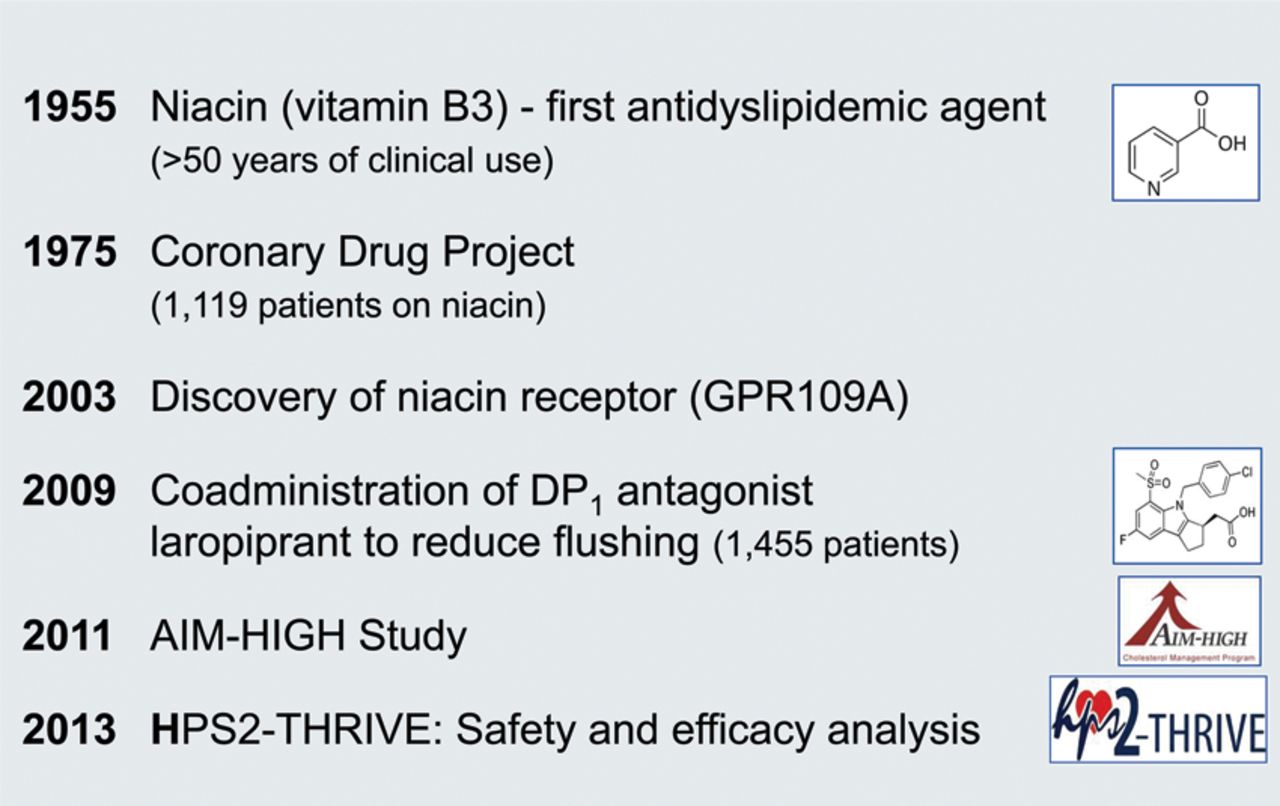 Eur Heart J, Volume 34, Issue 17, 1 May 2013, Pages 1254–1257, https://doi.org/10.1093/eurheartj/eht064
The content of this slide may be subject to copyright: please see the slide notes for details.
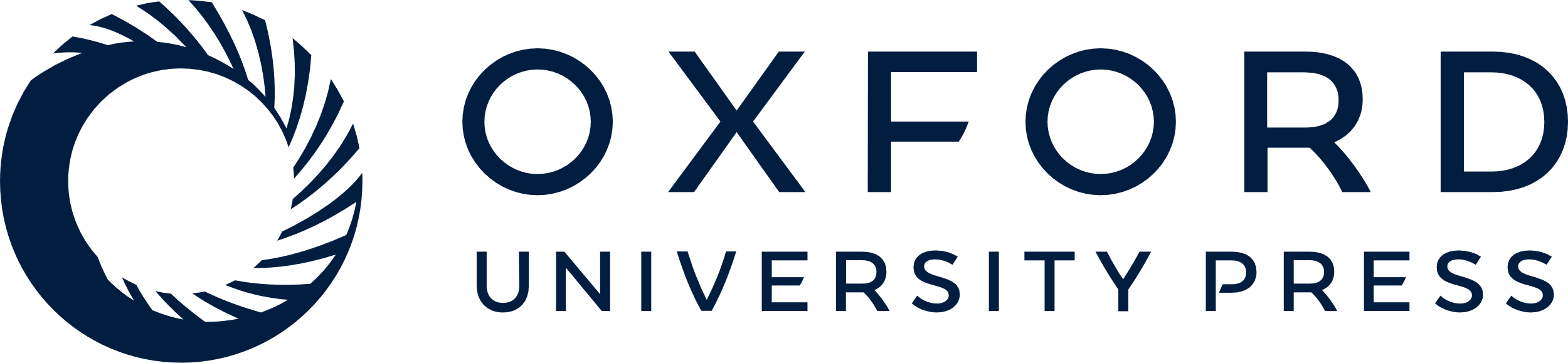 [Speaker Notes: Figure 1 Niacin (vitamin B3)—a lipid-modifying agent with a long history.


Unless provided in the caption above, the following copyright applies to the content of this slide: Published on behalf of the European Society of Cardiology. All rights reserved. © The Author 2013. For permissions please email: journals.permissions@oup.com]